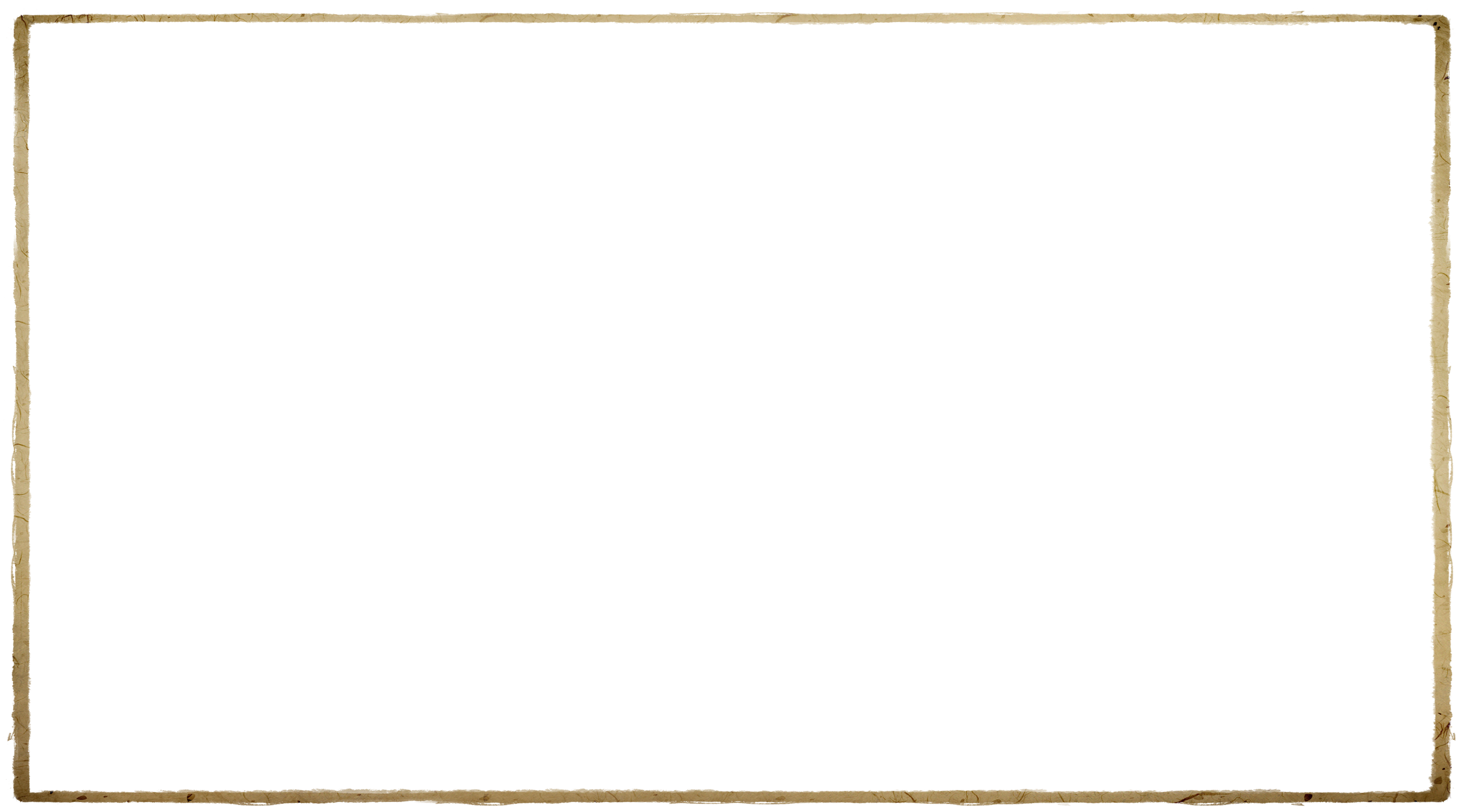 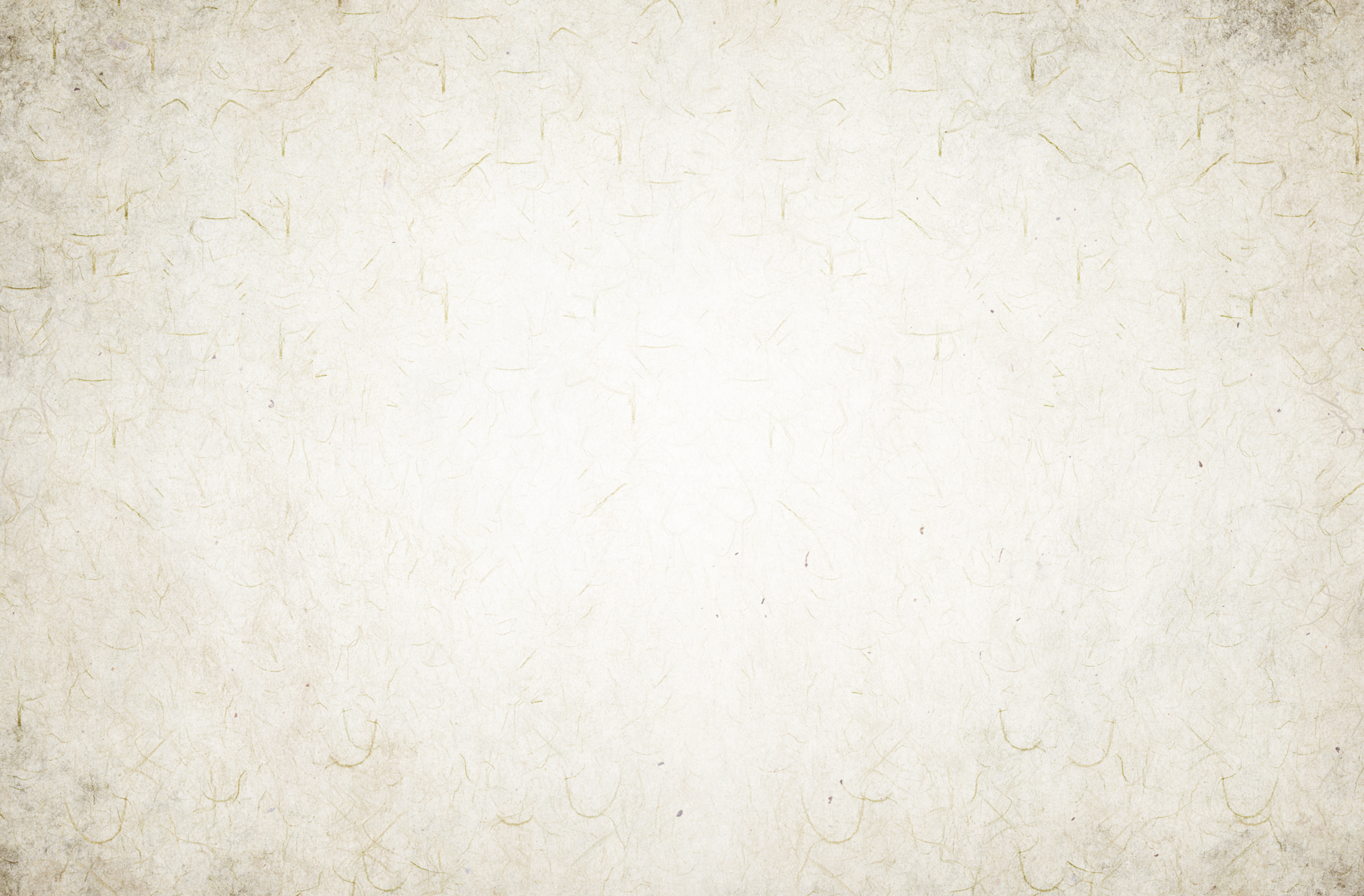 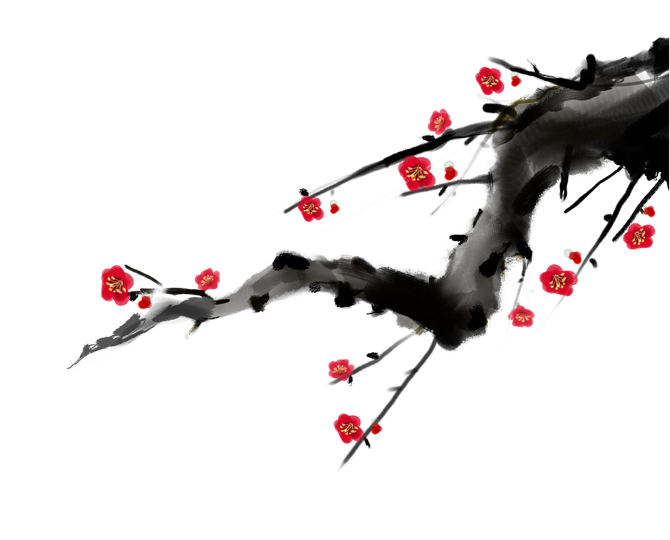 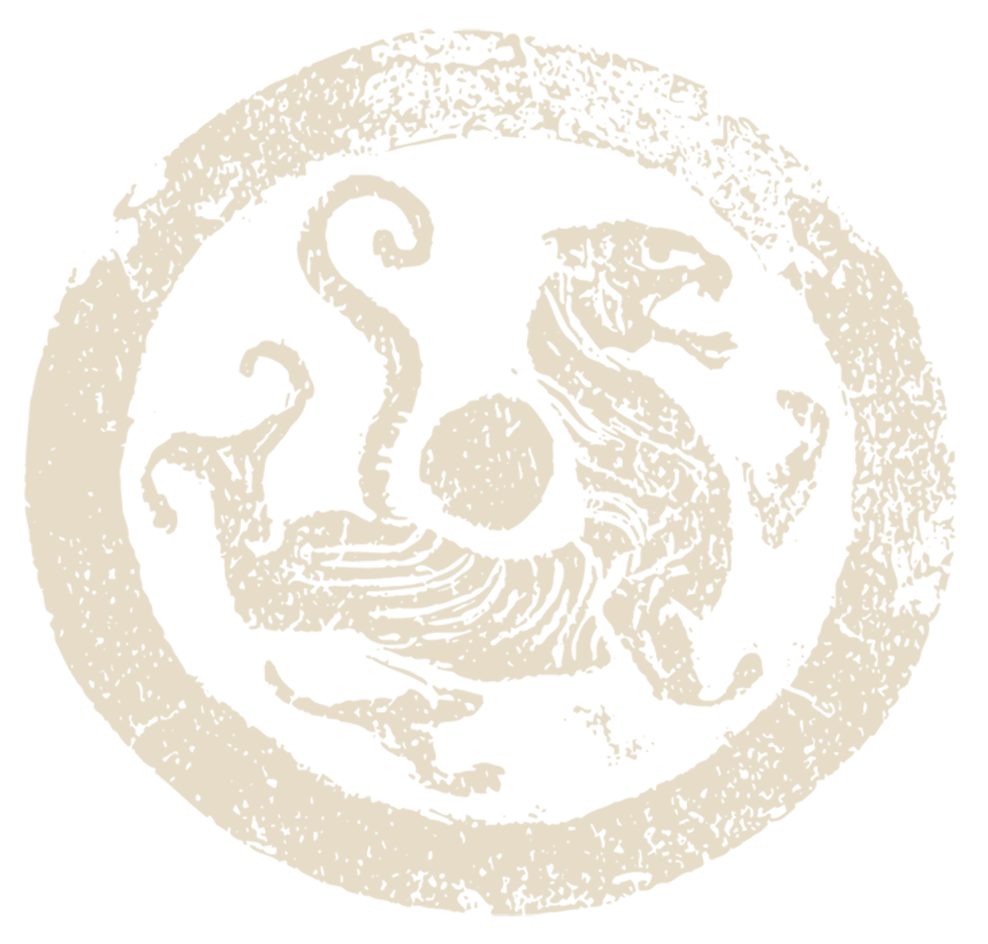 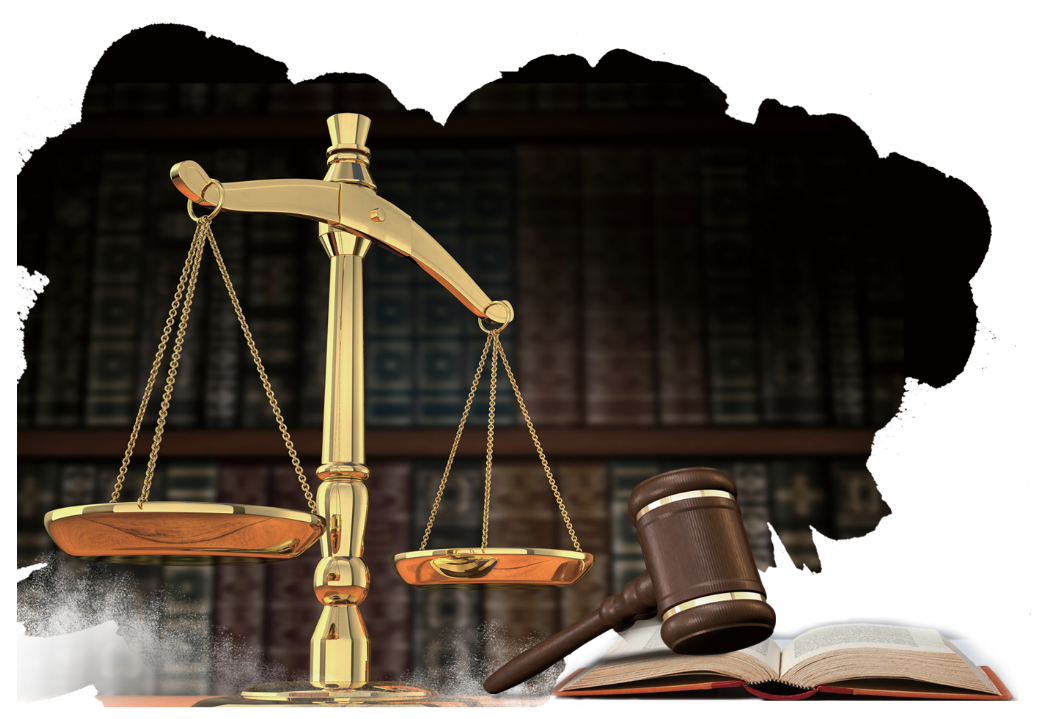 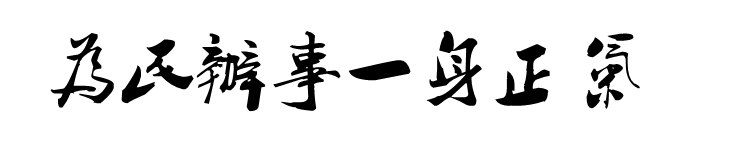 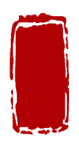 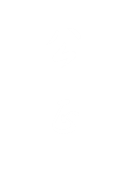 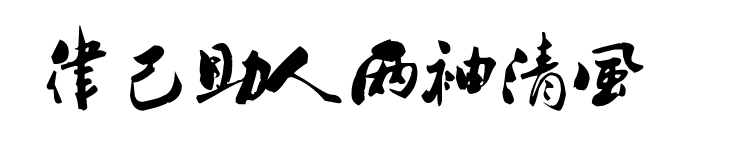 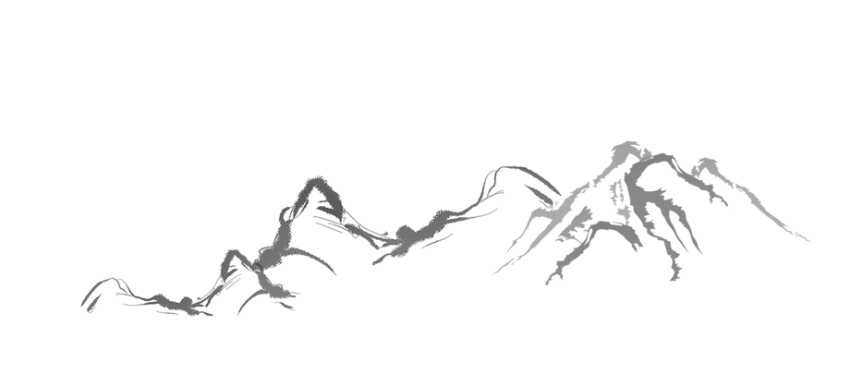 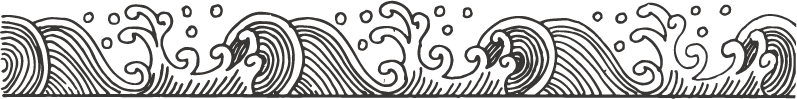 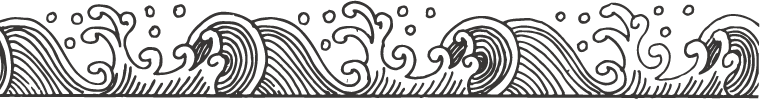 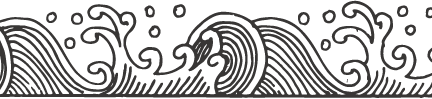 [Speaker Notes: 标题字体为：叶根友行书繁。教程在最后一页 哦。用了特殊字体，中国风的感觉就很浓郁了]
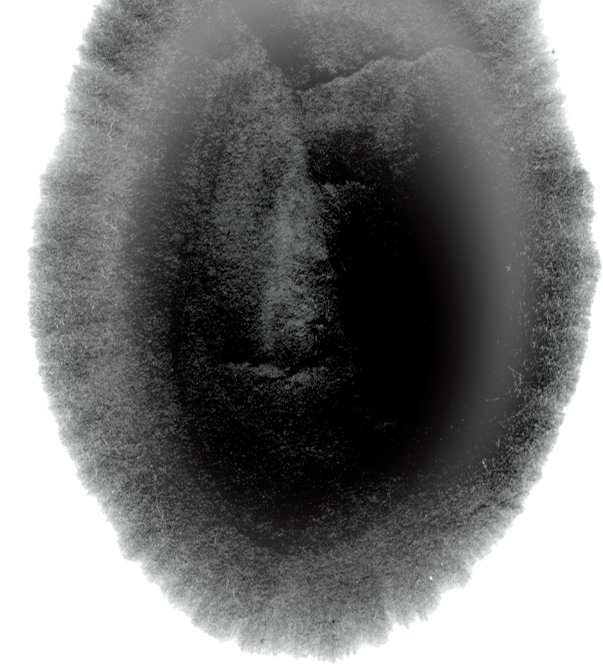 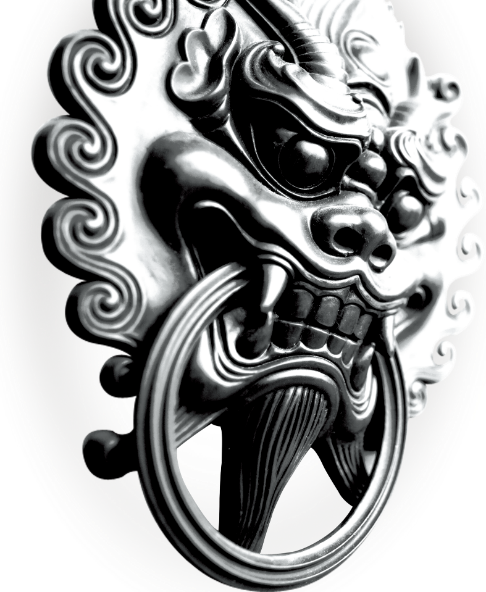 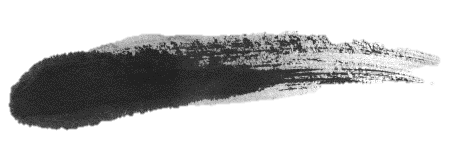 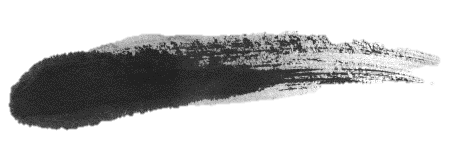 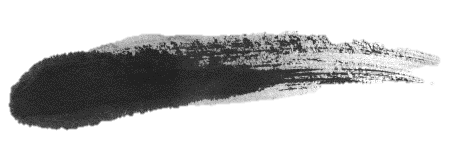 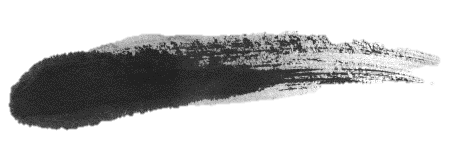 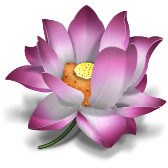 壹、添加标题
贰、添加标题
叁、添加标题
肆、添加标题
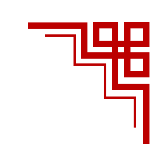 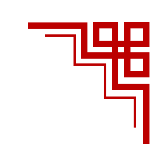 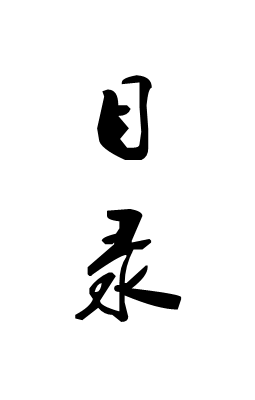 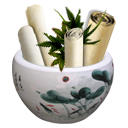 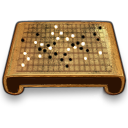 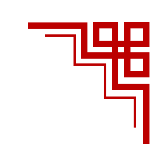 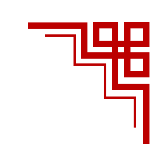 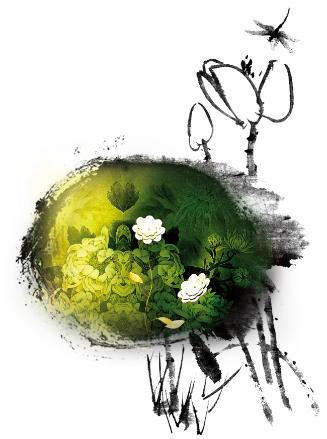 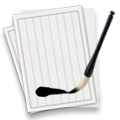 [Speaker Notes: 版权声明：300套精品模板商业授权，请联系【锐旗设计】:https://9ppt.taobao.com，专业PPT老师为你解决所有PPT问题！]
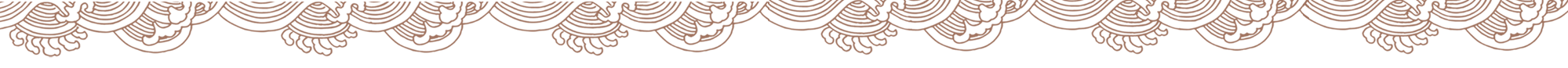 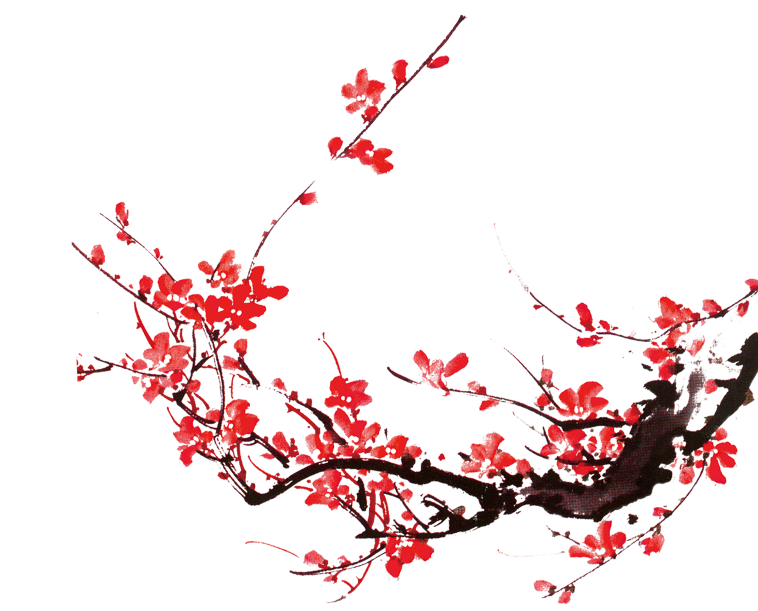 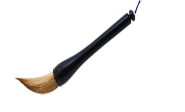 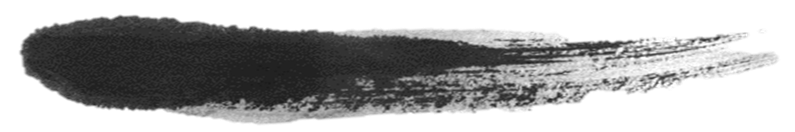 单击此处添加标题
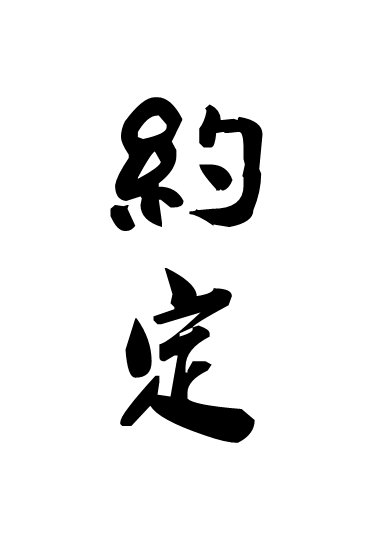 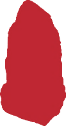 内容
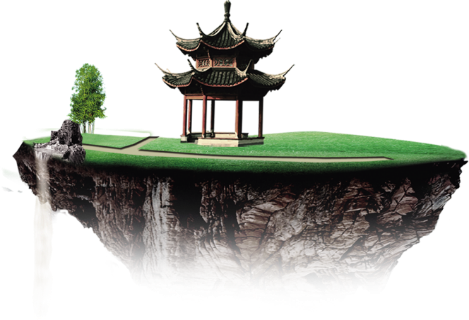 我们致力于专业PPT模板发布PPT定制
我们致力于专业PPT模板发布PPT定制
我们致力于专业PPT模板发布PPT定制
我们致力于专业PPT模板发布PPT定制
我们致力于专业PPT模板发布PPT定制
我们致力于专业PPT模板发布PPT定制
我们致力于专业PPT模板发布PPT定制
我们致力于专业PPT模板发布PPT定制
我们致力于专业PPT模板发布PPT定制
我们致力于专业PPT模板发布PPT定制
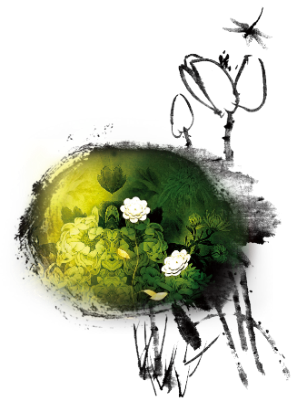 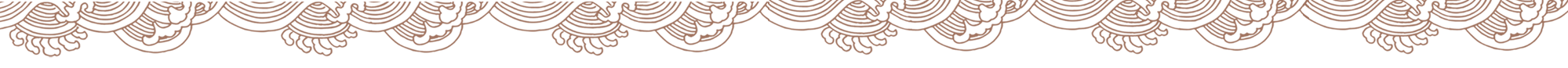 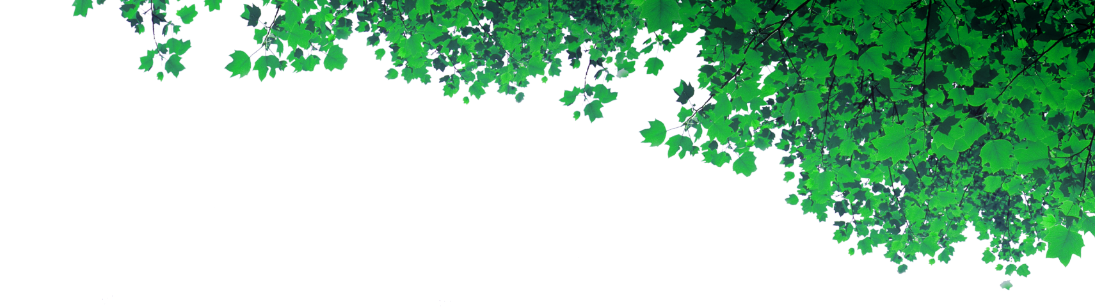 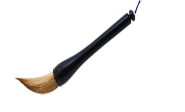 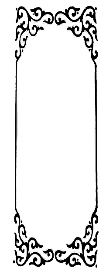 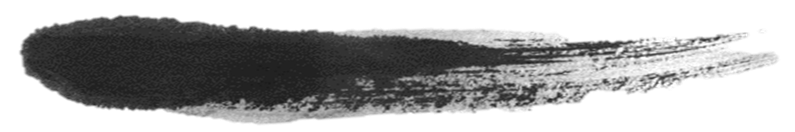 单击此处添加标题
添加标题
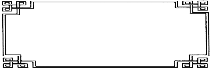 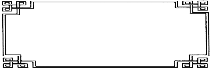 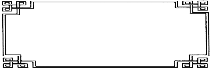 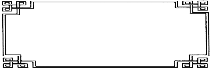 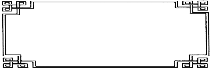 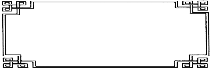 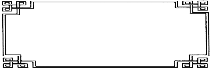 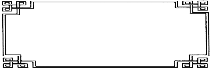 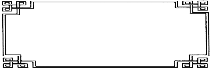 标题一
标题四
标题七
标题三
标题六
标题九
标题二
标题五
标题八
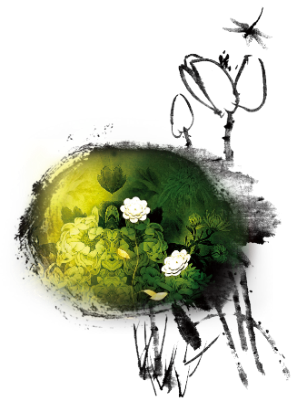 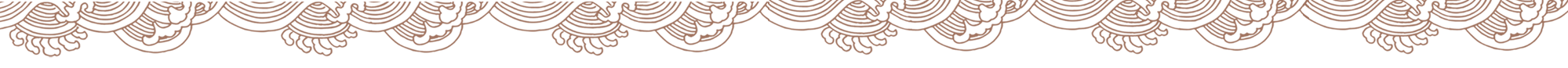 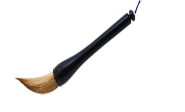 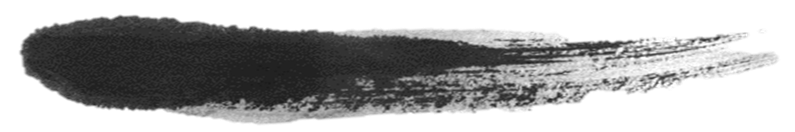 单击此处添加标题
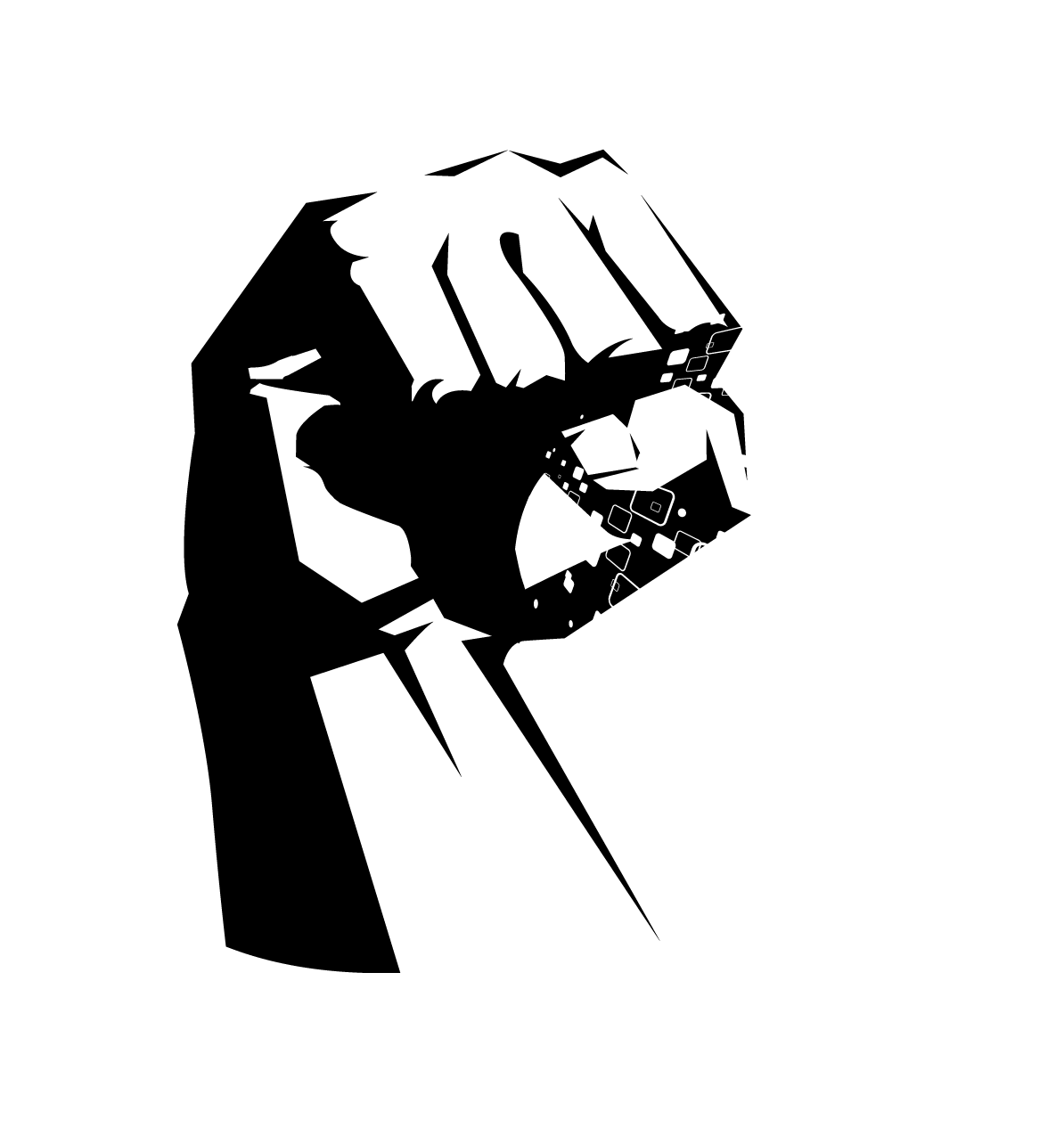 单击此处添加标题
单击此添加标题
单击此处添加标题
单击此添加标题
单击此处添加标题
单击此添加标题
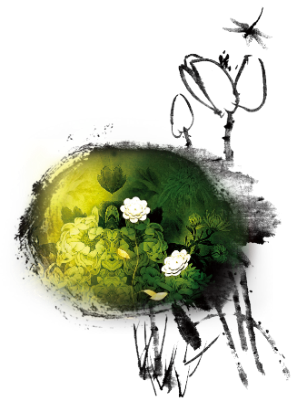 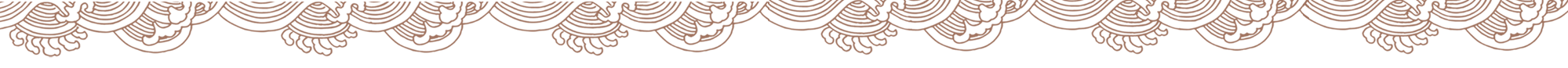 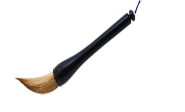 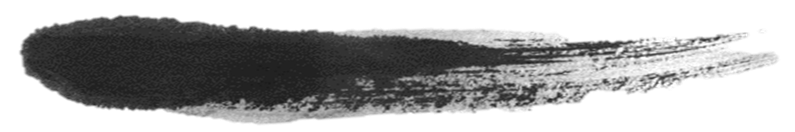 单击此处添加标题
单击此处添加段落文字
单击此处添加段落文字
单击此处添加段落文字
单击此处添加段落文字
单击此处添加段落文字
单击此处添加段落文字
单击此处添加段落文字
单击此处添加段落文字
单击此处添加段落文字
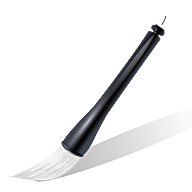 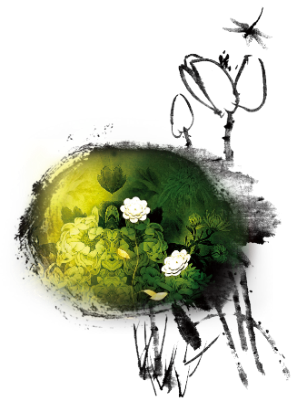 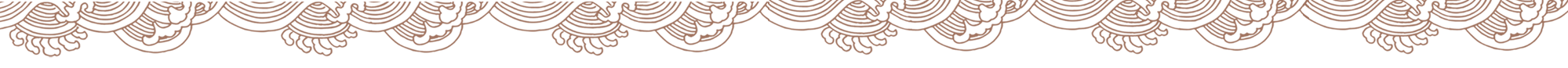 锐旗设计致力于专业PPT模板的发布，课件及汇报PPT的美化
锐旗设计致力于专业PPT模板的发布，课件及汇报PPT的美化
锐旗设计致力于专业PPT模板的发布，课件及汇报PPT的美化
锐旗设计致力于专业PPT模板的发布，课件及汇报PPT的美化
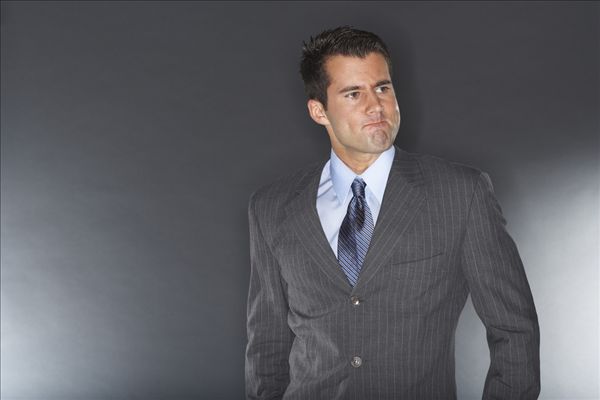 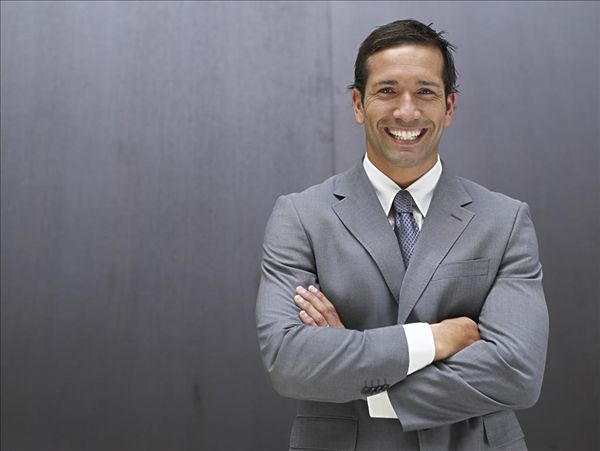 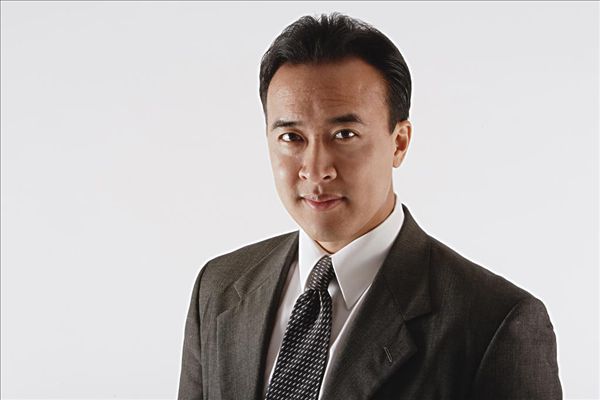 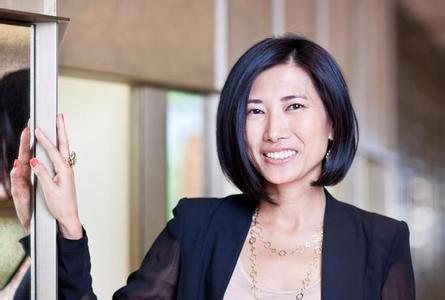 同事姓名
同事姓名
同事姓名
同事姓名
锐旗设计致力于专业PPT模板的发布，课件及汇报PPT的美化，并为您提供专业的PPT个性定制服务。
锐旗设计致力于专业PPT模板的发布，课件及汇报PPT的美化，并为您提供专业的PPT个性定制服务。
锐旗设计致力于专业PPT模板的发布，课件及汇报PPT的美化，并为您提供专业的PPT个性定制服务。
锐旗设计致力于专业PPT模板的发布，课件及汇报PPT的美化，并为您提供专业的PPT个性定制服务。
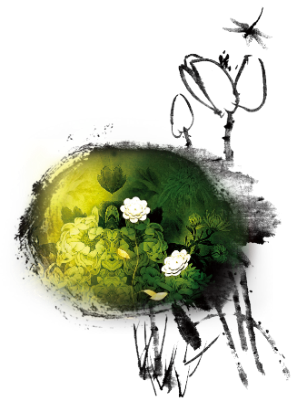 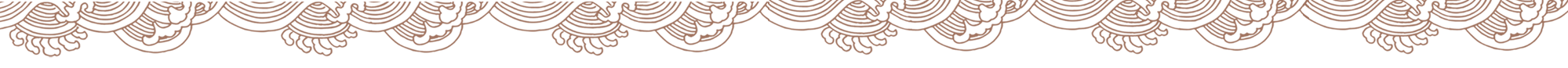 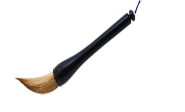 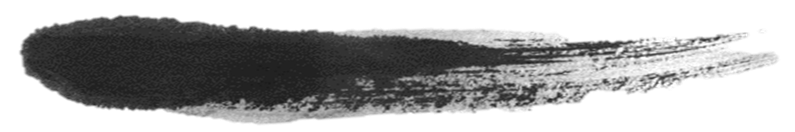 单击此处添加标题
1. 点击输入文本
2. 点击输入文本
3. 点击输入文本
4. 点击输入文本
锐旗设计致力于专业PPT模板的发布，课件及汇报PPT的美化，并为您提供专业的PPT个性定制服务。我们秉承“给您演示的光和热”的理念，为您分担职场压力,让您的每一次亮相都信心澎湃。专业的团队，完善的售后，热情的服务，科学严谨的逻辑，一丝不苟的工作态度，定能使您的发展如虎添翼！
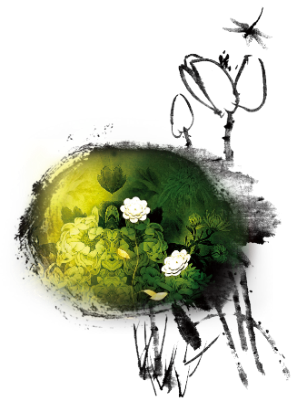 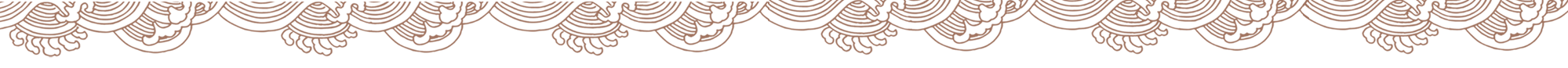 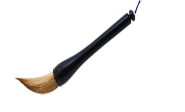 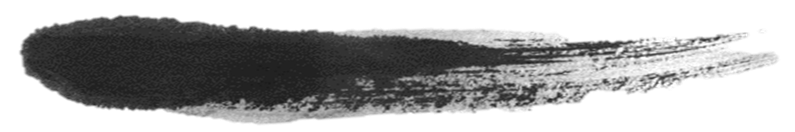 单击此处添加标题
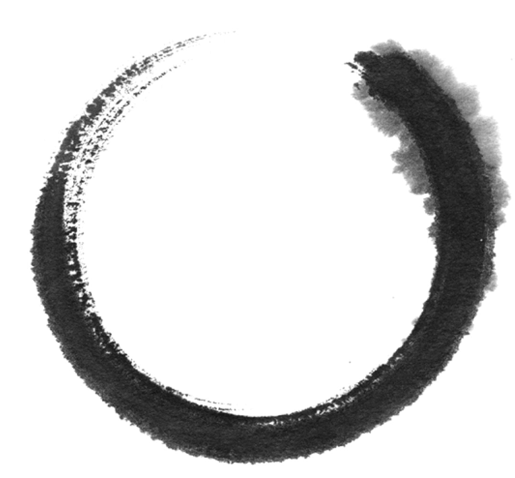 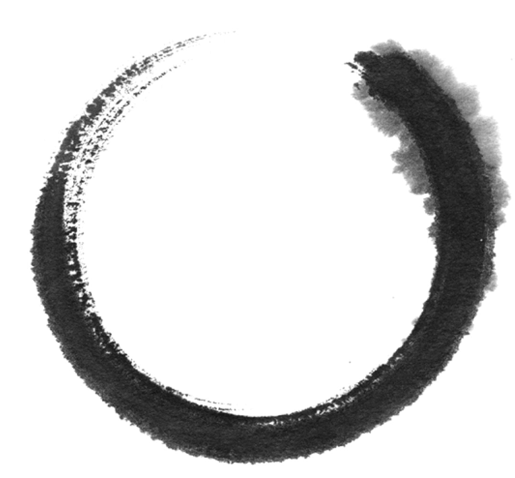 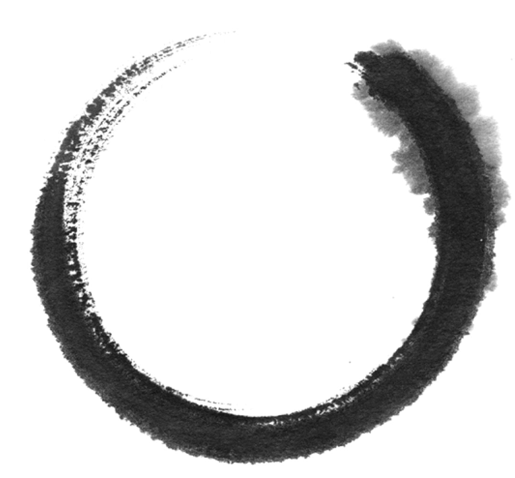 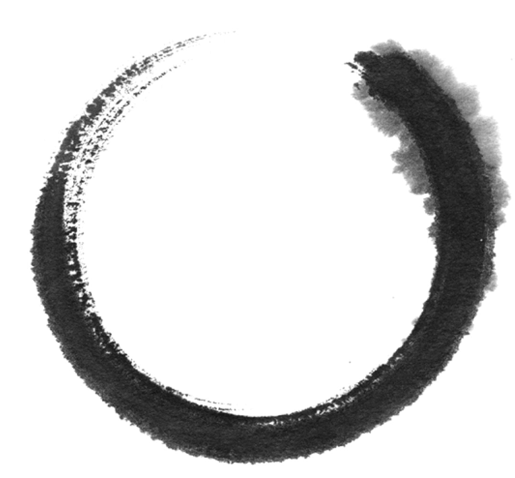 添加
标题
添加
标题
添加
标题
添加
标题
针对上方标题进行阐述
针对上方标题进行阐述
针对上方标题进行阐述
针对上方标题进行阐述
针对上方标题进行阐述
针对上方标题进行阐述
针对上方标题进行阐述
针对上方标题进行阐述
针对上方标题进行阐述
针对上方标题进行阐述
针对上方标题进行阐述
针对上方标题进行阐述
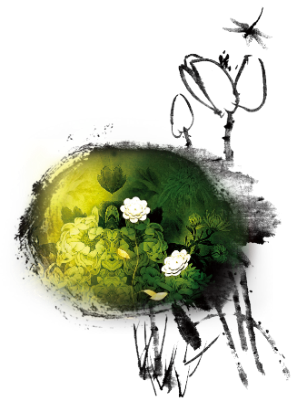 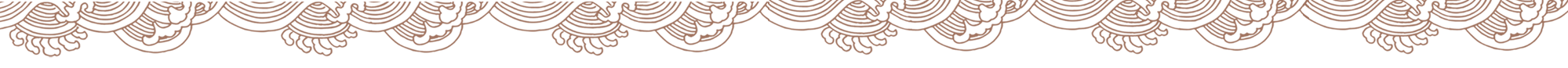 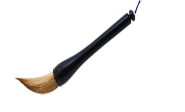 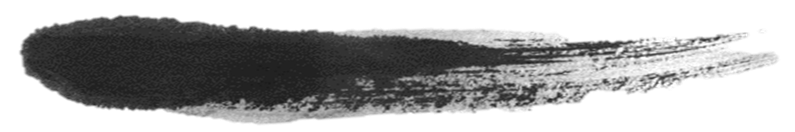 单击此处添加标题
单击此处添加文本单击此处添加文本单击此处添加文本单击此处添加文本单击此处添加文本单击此处添加文本单击此处添加文本单击此处添加文本单击此处添加文本单击此处添加文本
[ 添加图片说明 ]
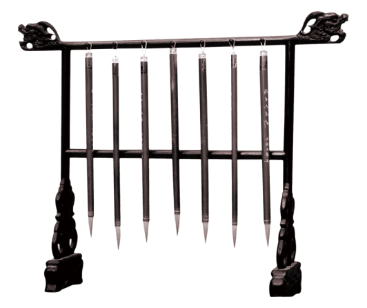 单击此处添加文本单击此处添加文本单击此处添加文本单击此处添加文本单击此处添加文本单击此处添加文本单击此处添加文本单击此处添加文本单击此处添加文本单击此处添加文本
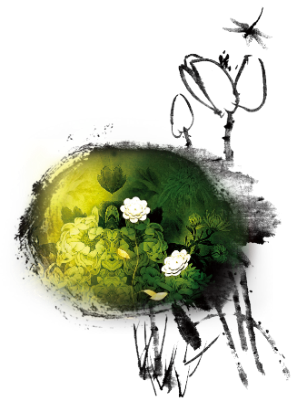 [Speaker Notes: 版权声明：300套精品模板商业授权，请联系【锐旗设计】:https://9ppt.taobao.com，专业PPT老师为你解决所有PPT问题！]
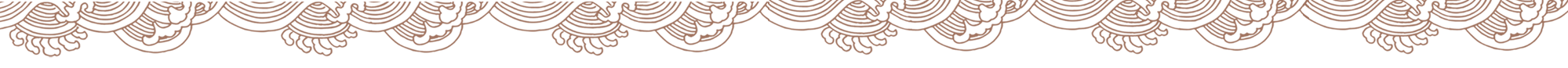 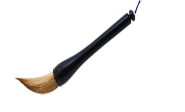 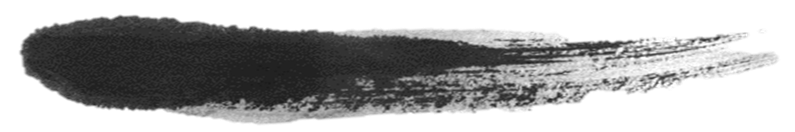 单击此处添加标题
仰天吐唾，唾不至天，还堕己面；
逆风扬尘，尘不至彼，还坌己身。
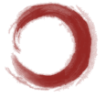 凡事勿徒委於人，必身体力行，方能有济。
凡事不可执於己，必广思集益，乃罔後艰。
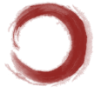 德足以感人，而以有德当大权，其感尤速。
财足以累己，而以有财处乱世，其累尤深。
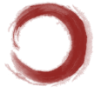 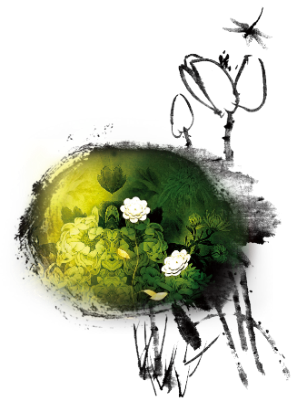 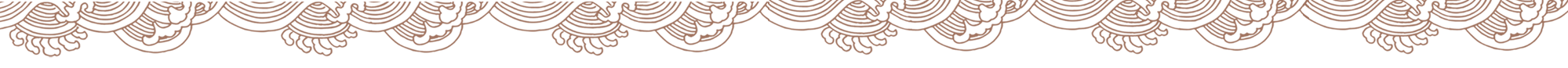 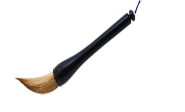 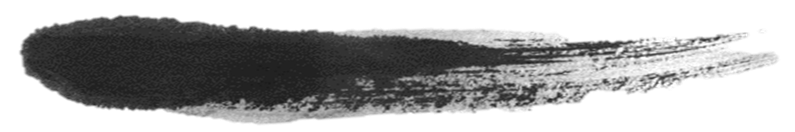 单击此处添加标题
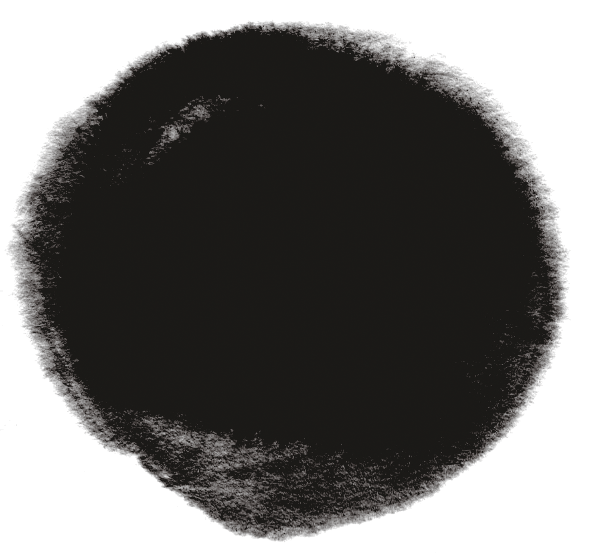 标题
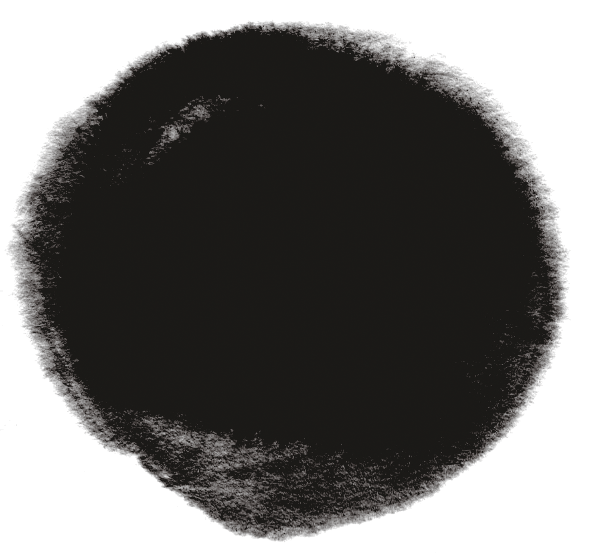 单击此处添加内容
单击此处添加内容
单击此处添加内容
标题
单击此处添加内容
单击此处添加内容
单击此处添加内容
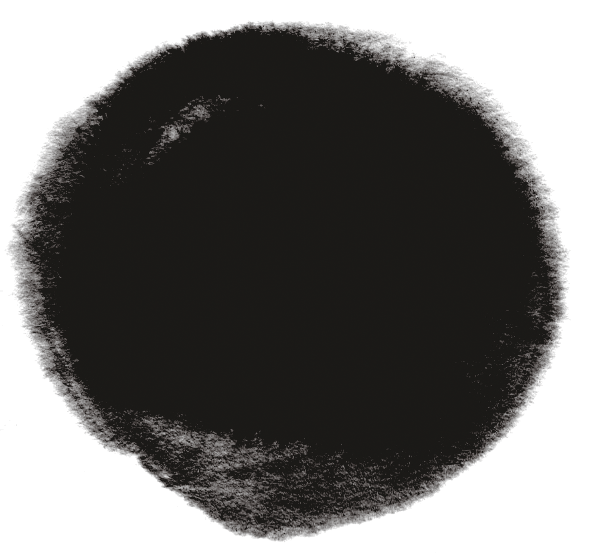 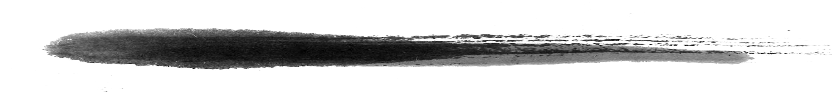 标题
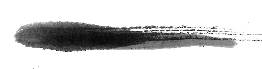 单击此处添加内容
单击此处添加内容
单击此处添加内容
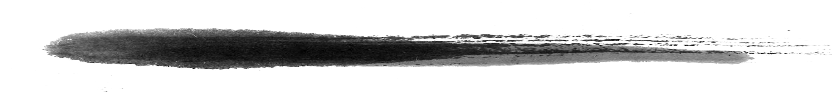 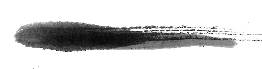 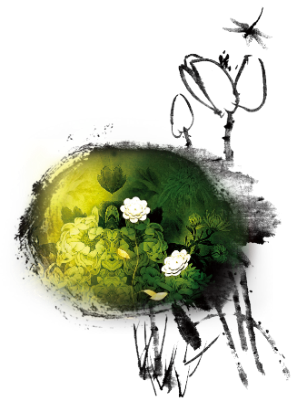 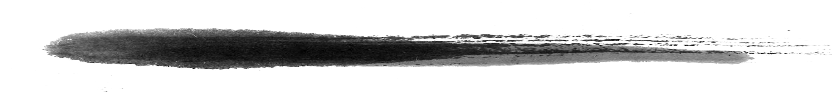 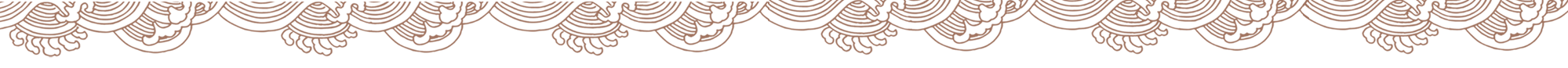 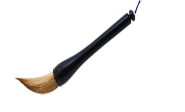 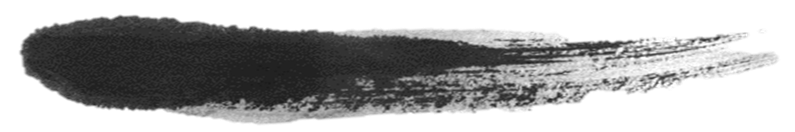 单击此处添加标题
我们提供最专业的PPT模板
我们提供最专业的PPT模板
我们提供最专业的PPT模板定制    
我们提供最专业的PPT模板定制
我们提供最专业的PPT模板定制    
我们提供最专业的PPT模板定制
点击添
加标题
我们提供最专业的PPT模板
我们提供最专业的PPT模板
我们提供最专业的PPT模板定制    
我们提供最专业的PPT模板定制
我们提供最专业的PPT模板定制    
我们提供最专业的PPT模板定制
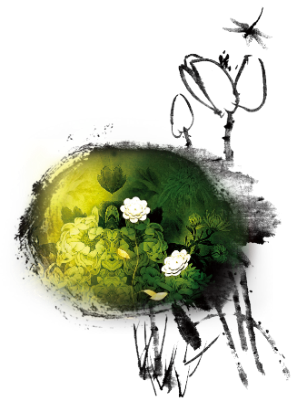 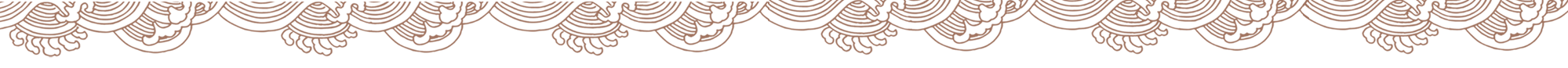 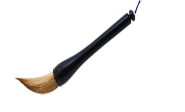 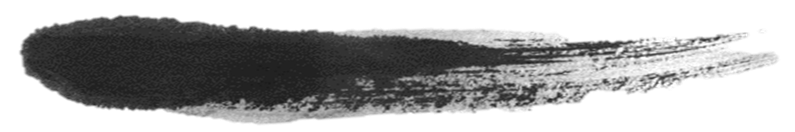 单击此处添加标题
2
内容内容
4
内容内容
1
3
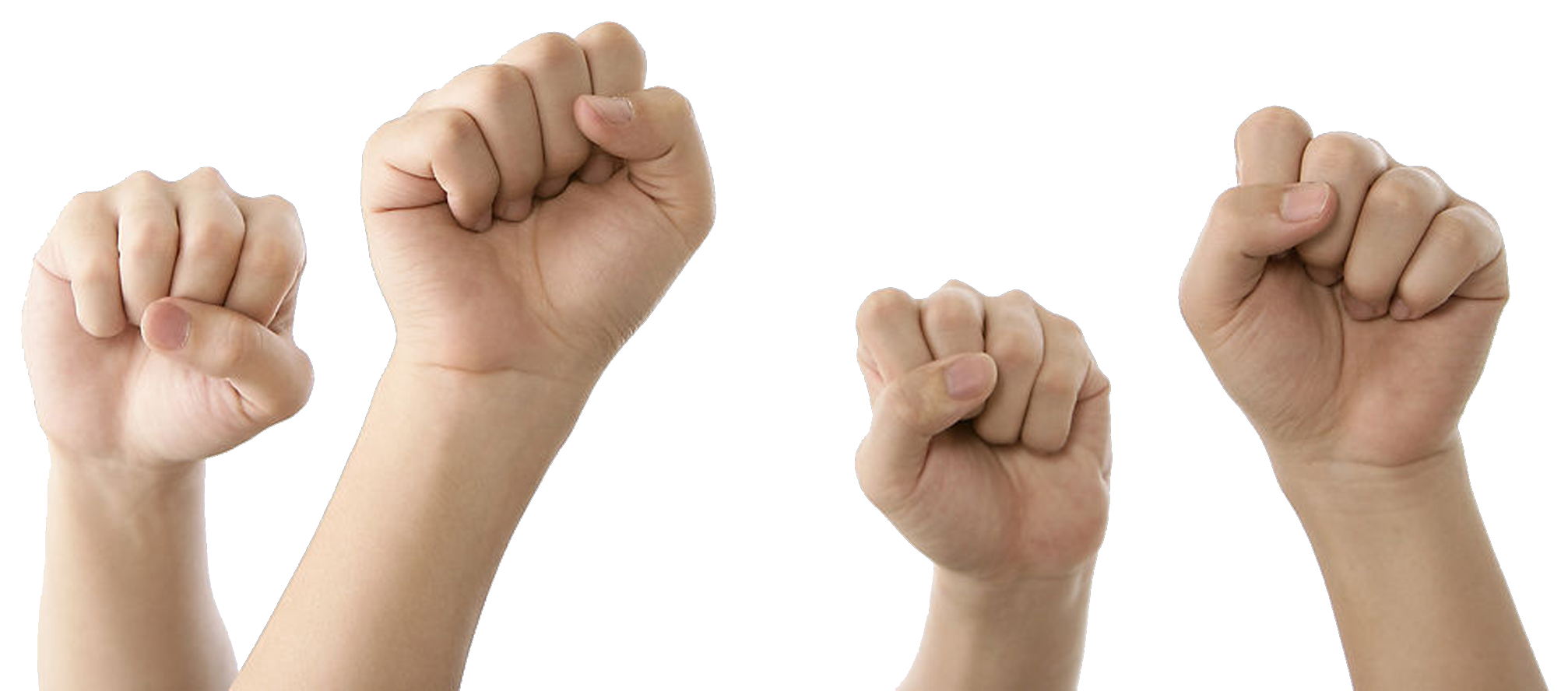 内容内容
内容内容
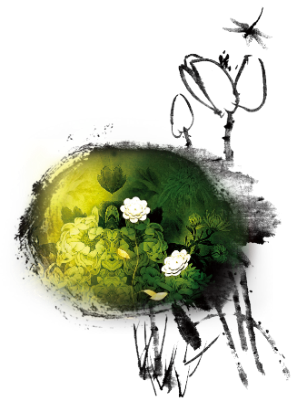 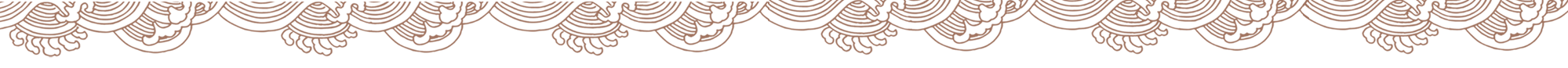 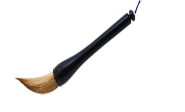 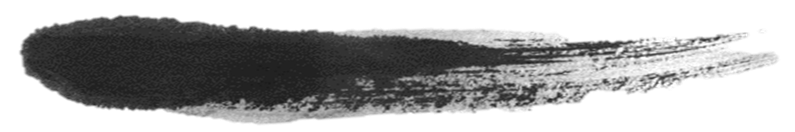 单击此处添加标题
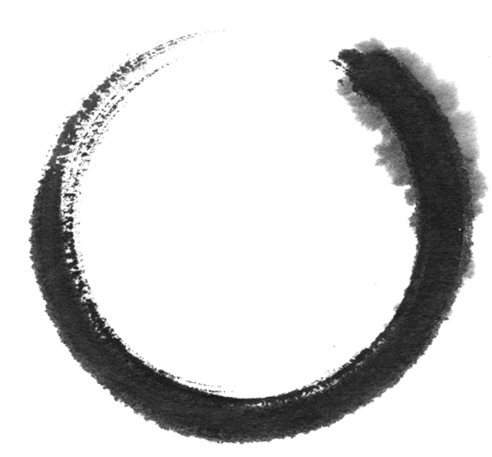 添加标题
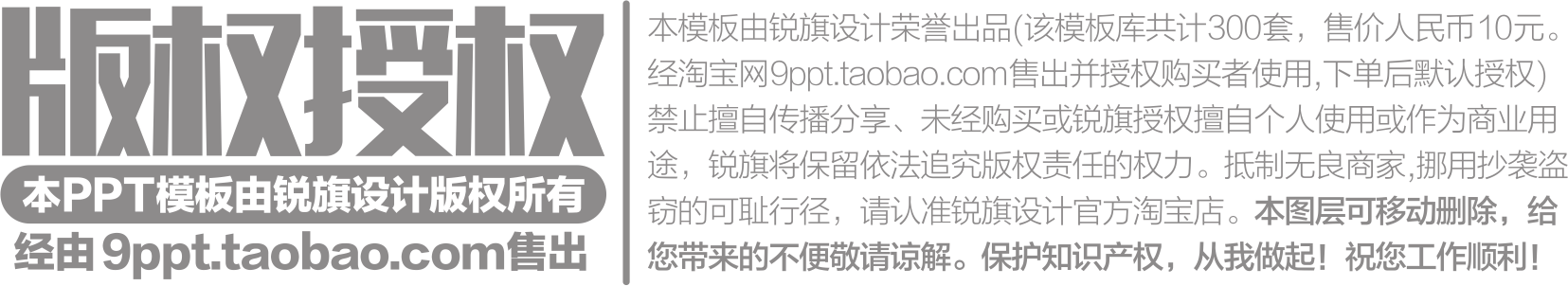 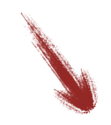 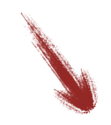 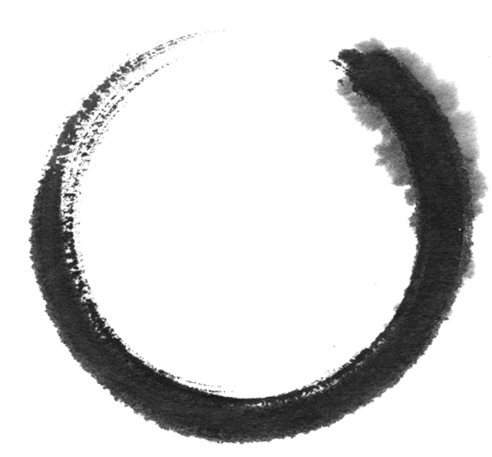 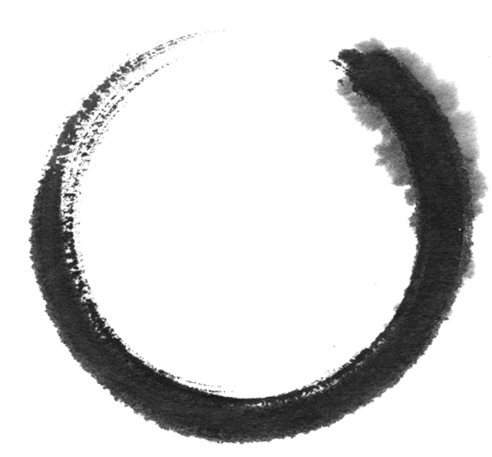 添加标题
添加标题
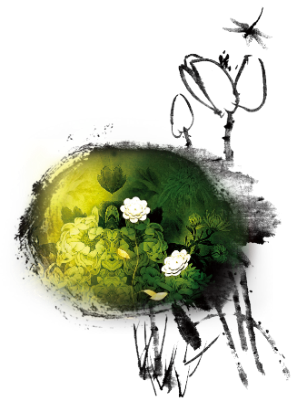 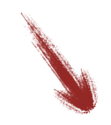 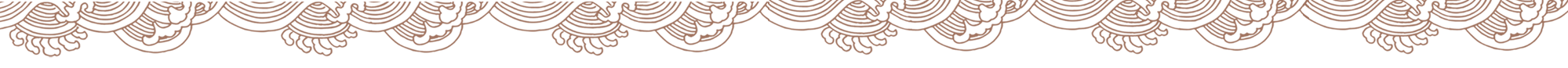 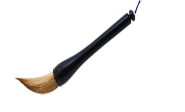 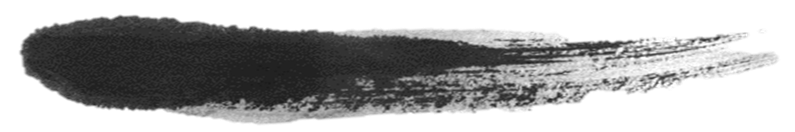 单击此处添加标题
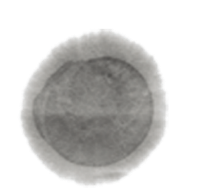 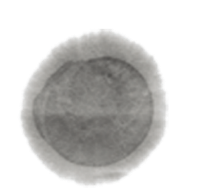 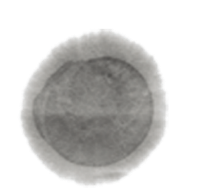 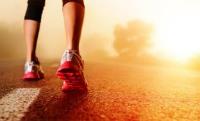 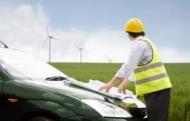 添加文字
添加文字
添加文字
锐旗设计致力于专业PPT模板的发布，课件及汇报PPT的美化，并为您提供专业的PPT个性定制服务。我们秉承“给您演示的光和热”的理念，为您分担职场压力,让您的每一次亮相都信心澎湃。专业的团队，完善的售后，热情的服务，科学严谨的逻辑，一丝不苟的工作态度，定能使您的发展如虎添翼！

除了模板的发布与定制，我们还为您准备了使用教程，希望能够能够更好的使用该作品，授人以鱼不如授人以渔，希望您在下班之余，能够和我们一起进步，共同感受PPT的巨大魅力与价值。我们诚祝您在工作中事事顺心，步步高升！最后让我们谨记：最重要的不是PPT，是你。
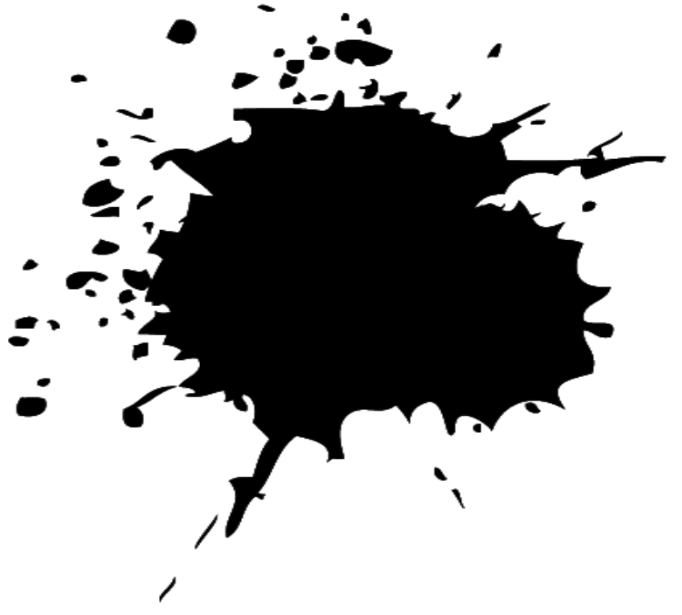 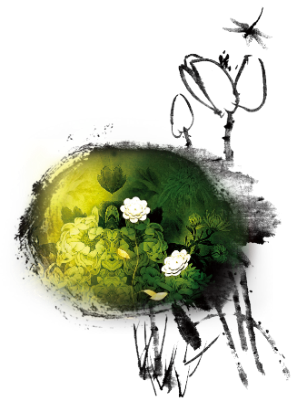 添加文字
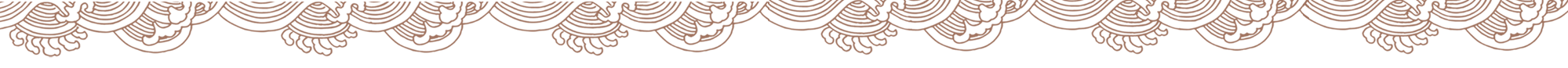 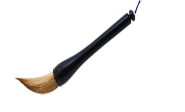 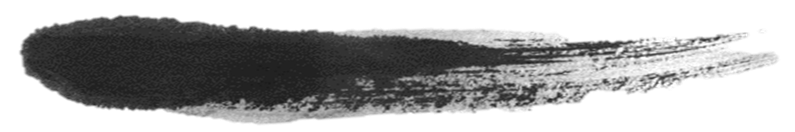 单击此处添加标题
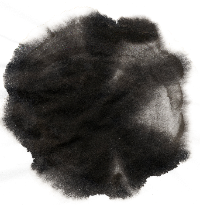 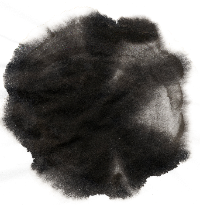 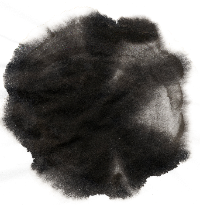 关键词
关键词
关键词
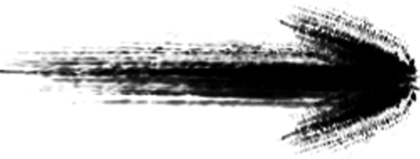 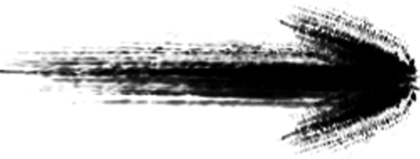 针对上方标题进行阐述
针对上方标题进行阐述
针对上方标题进行阐述
针对上方标题进行阐述
针对上方标题进行阐述
针对上方标题进行阐述
针对上方标题进行阐述
针对上方标题进行阐述
针对上方标题进行阐述
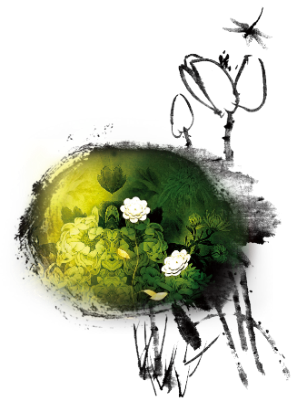 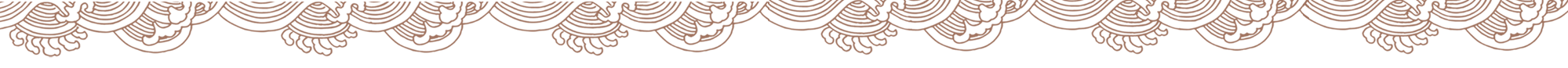 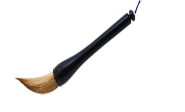 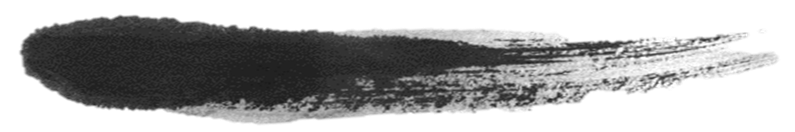 单击此处添加标题
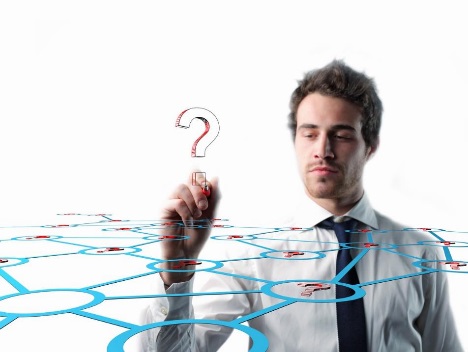 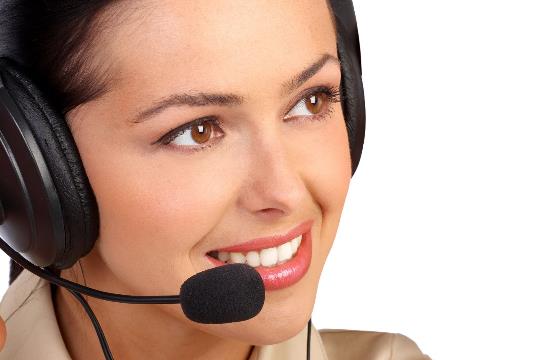 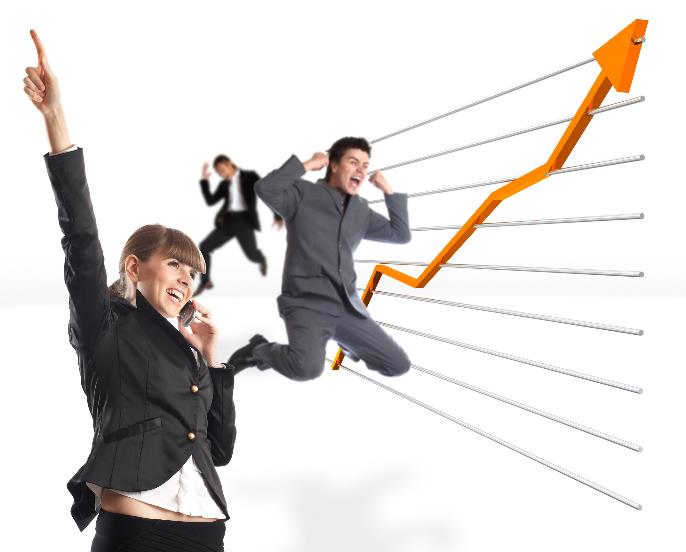 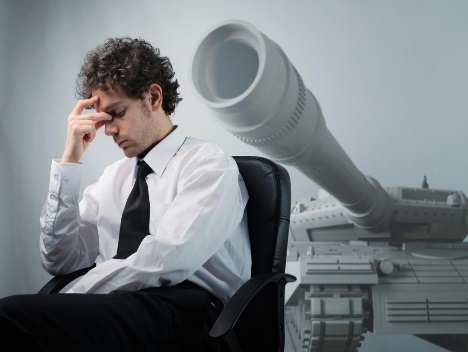 单击标题
单击标题
单击标题
单击标题
锐旗设计致力于专业PPT模板的发布，课件及汇报PPT的美化，并为您提供专业的PPT个性定制服务。我们秉承“给您演示的光和热”的理念，为您分担职场压力,让您的每一次亮相都信心澎湃。
锐旗设计致力于专业PPT模板的发布，课件及汇报PPT的美化，并为您提供专业的PPT个性定制服务。我们秉承“给您演示的光和热”的理念，为您分担职场压力,让您的每一次亮相都信心澎湃。
锐旗设计致力于专业PPT模板的发布，课件及汇报PPT的美化，并为您提供专业的PPT个性定制服务。我们秉承“给您演示的光和热”的理念，为您分担职场压力,让您的每一次亮相都信心澎湃。
锐旗设计致力于专业PPT模板的发布，课件及汇报PPT的美化，并为您提供专业的PPT个性定制服务。我们秉承“给您演示的光和热”的理念，为您分担职场压力,让您的每一次亮相都信心澎湃。
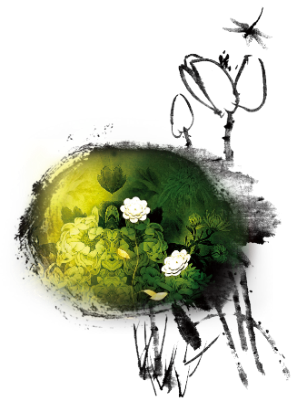 [Speaker Notes: 版权声明：300套精品模板商业授权，请联系【锐旗设计】:https://9ppt.taobao.com，专业PPT老师为你解决所有PPT问题！]
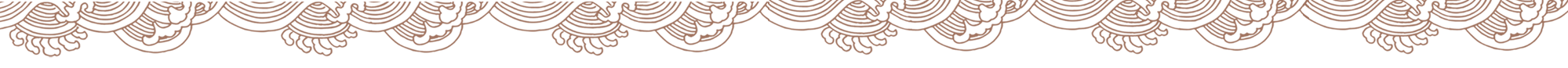 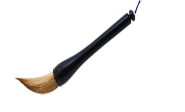 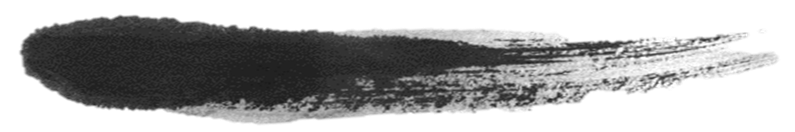 单击此处添加标题
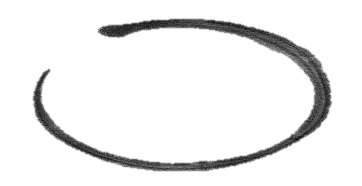 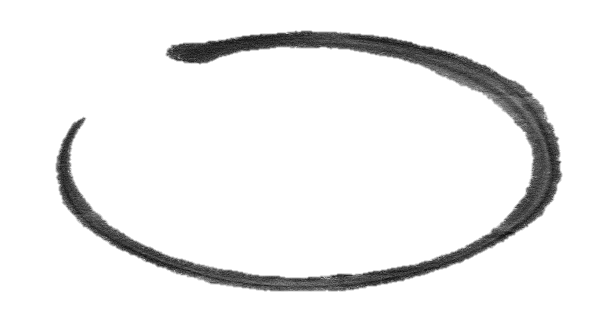 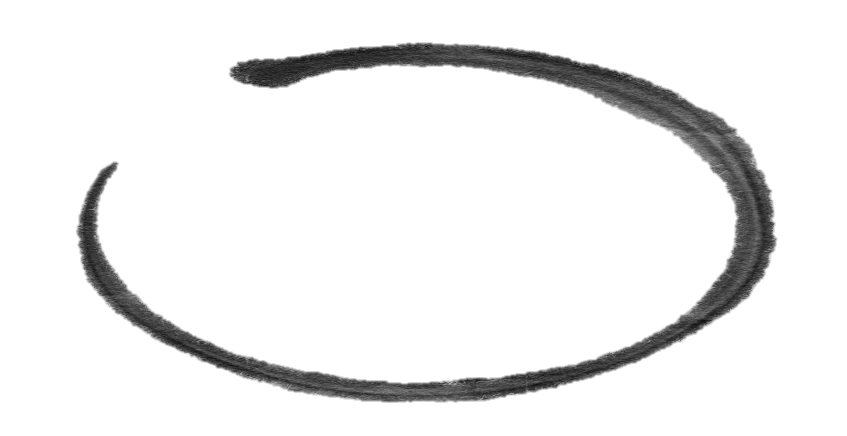 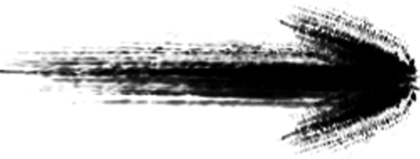 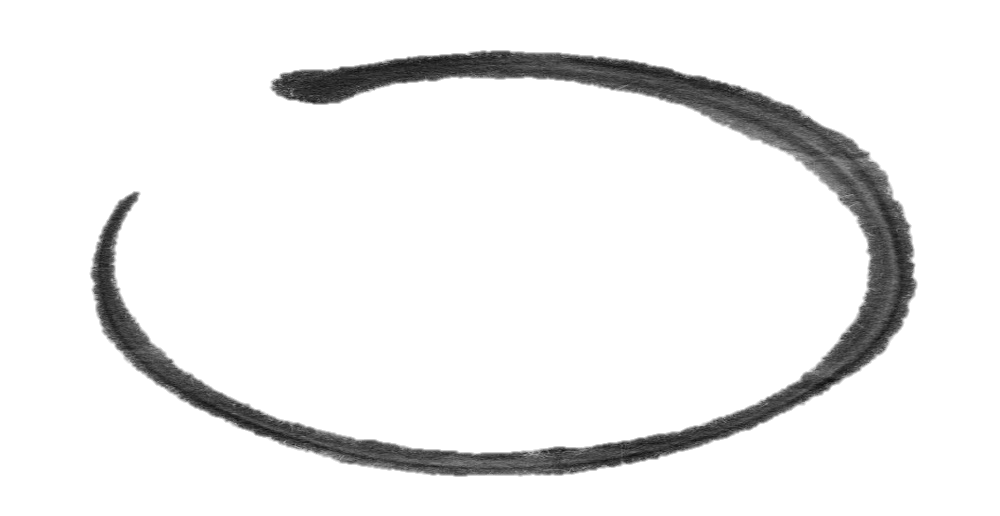 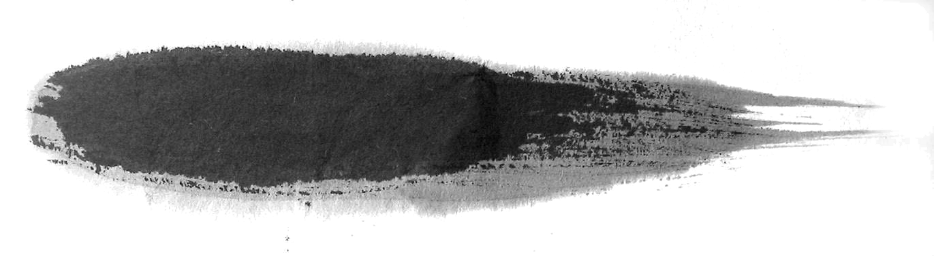 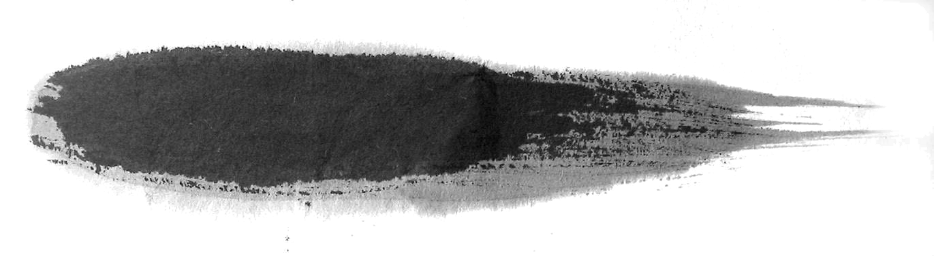 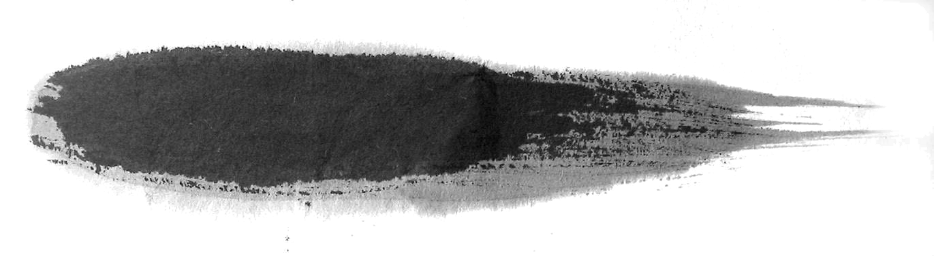 单击此处添加标题
单击此处添加标题
单击此处添加标题
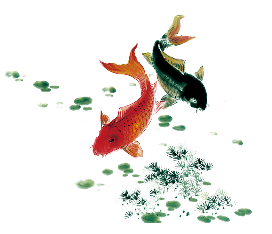 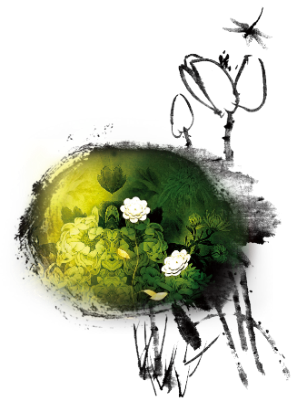 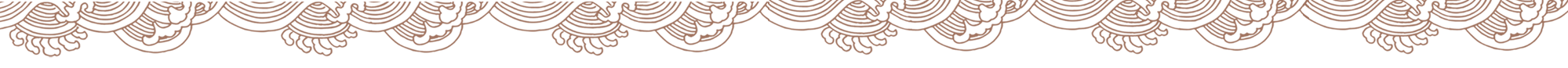 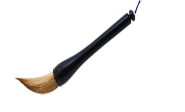 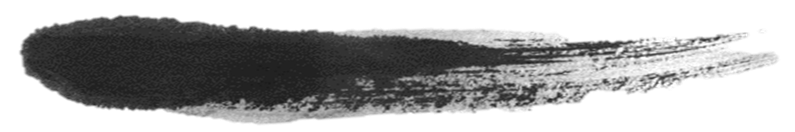 单击此处添加标题
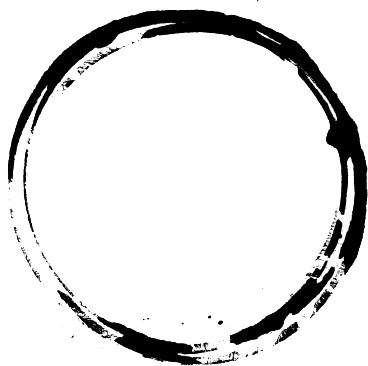 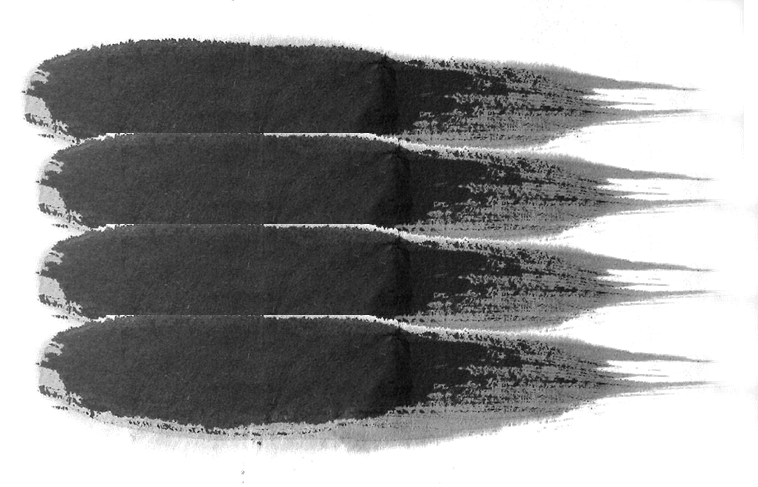 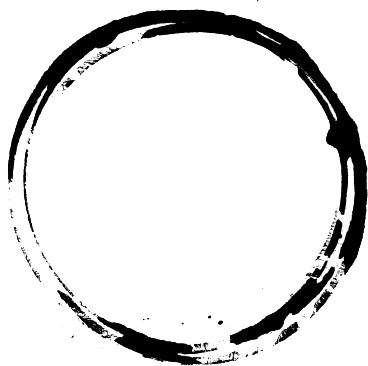 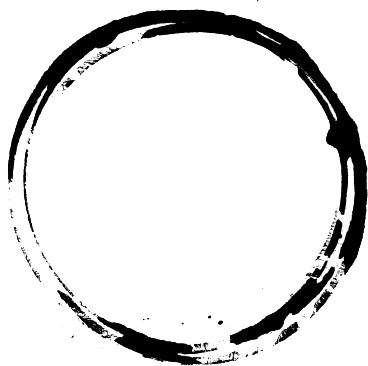 单击此处添加标题
单击此处添加标题
单击此处添加标题
单击此处添加标题
单击此处添加标题
单击此处添加标题
单击此处添加标题
标题
标题
标题
单击此处添加标题
单击此处添加标题
单击此处添加标题
单击此处添加标题
单击此处添加标题
单击此处添加标题
单击此处添加标题
单击此处添加标题
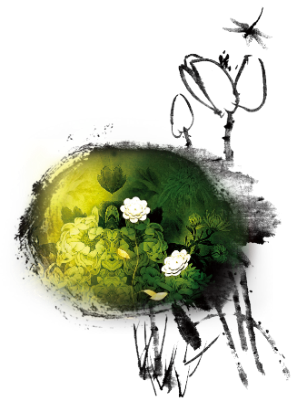 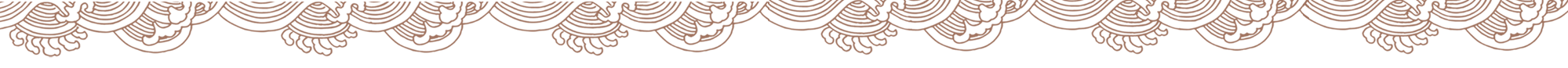 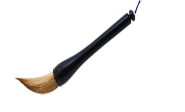 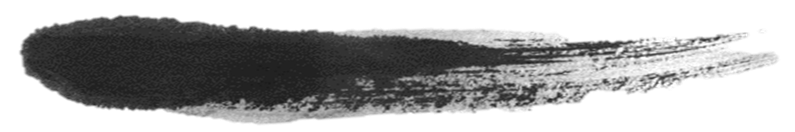 单击此处添加标题
点击此处添加文本
点击此处添加文本
锐旗设计致力于专业PPT模板的发布，课件及汇报PPT的美化，并为您提供专业的PPT个性定制服务。我们秉承“给您演示的光和热”的理念，为您分担职场压力,让您的每一次亮相都信心澎湃。
锐旗设计致力于专业PPT模板的发布，课件及汇报PPT的美化，并为您提供专业的PPT个性定制服务。我们秉承“给您演示的光和热”的理念，为您分担职场压力,让您的每一次亮相都信心澎湃。
2
1
点击此处添加文本
点击此处添加文本
4
3
锐旗设计致力于专业PPT模板的发布，课件及汇报PPT的美化，并为您提供专业的PPT个性定制服务。我们秉承“给您演示的光和热”的理念，为您分担职场压力,让您的每一次亮相都信心澎湃。
锐旗设计致力于专业PPT模板的发布，课件及汇报PPT的美化，并为您提供专业的PPT个性定制服务。我们秉承“给您演示的光和热”的理念，为您分担职场压力,让您的每一次亮相都信心澎湃。
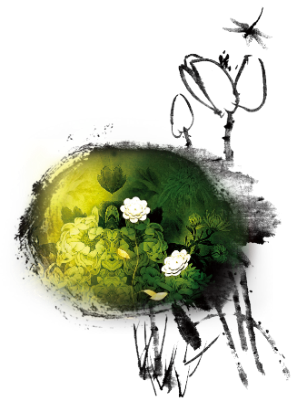 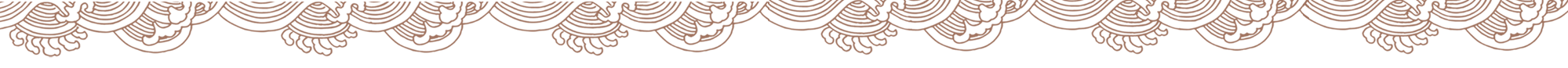 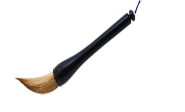 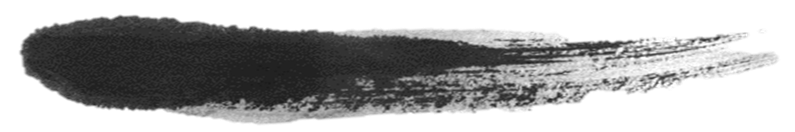 单击此处添加标题
添加标题
添加标题
添加标题
添加标题
添加标题
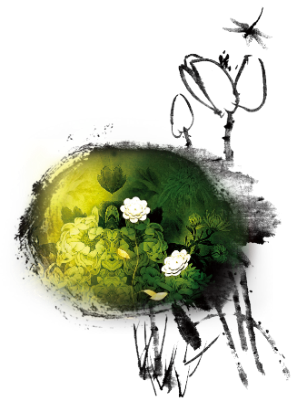 [Speaker Notes: 版权声明：300套精品模板商业授权，请联系【锐旗设计】:https://9ppt.taobao.com，专业PPT老师为你解决所有PPT问题！]
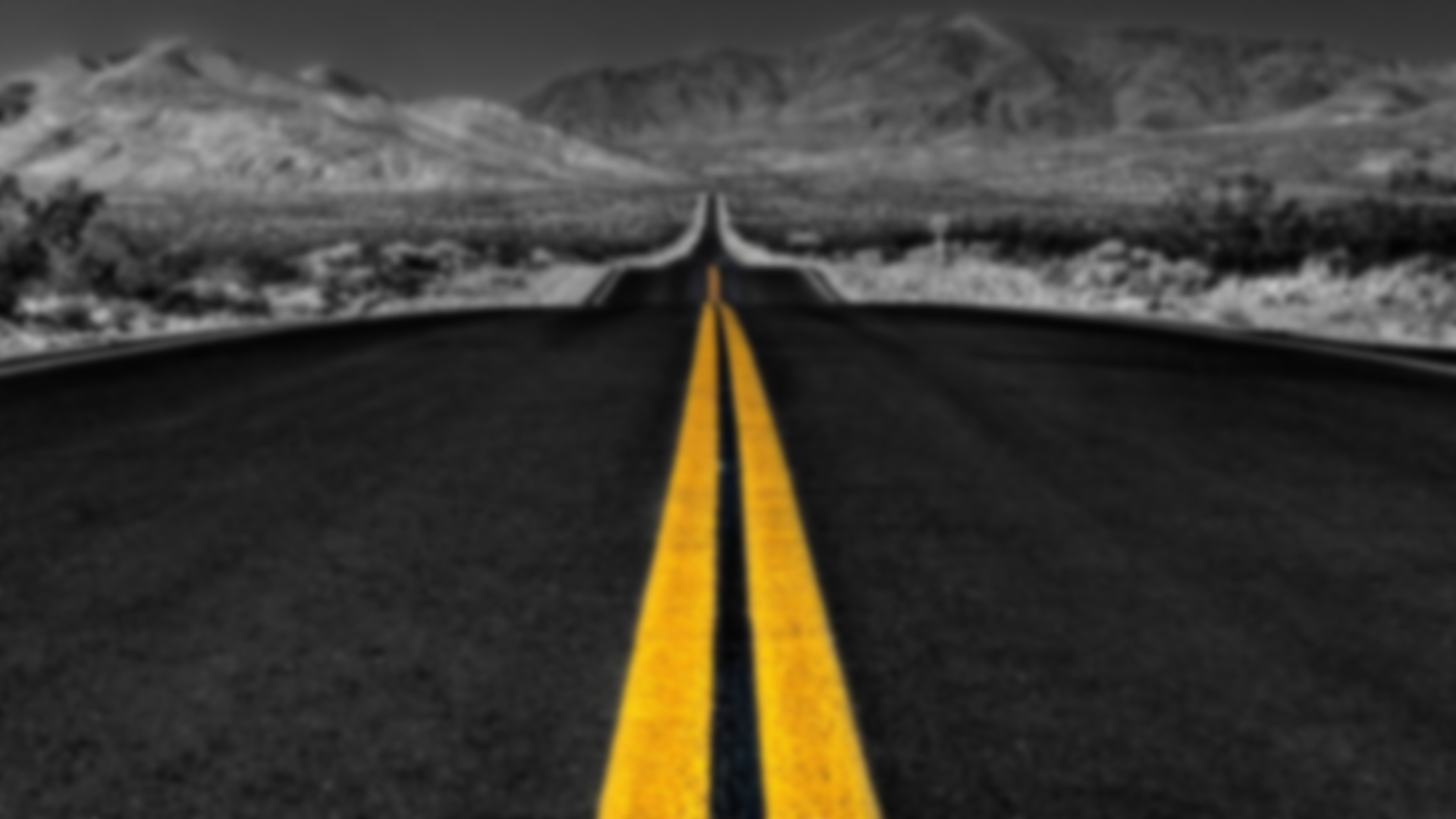 Peter_ppt设计工作室
意志倒下的时候　　生命也就不再屹立　　歪歪斜斜的身影　　又怎耐得　　秋叶萧瑟 晚来风急地　　垂下头颅　　只是为了让思想扬起　　你若有一个不屈的灵魂　　脚下，就会有一片坚实的土地　　无论走向何方　　都会有无数双眼睛跟随着你　　从别人那里　　我们认识了自己
锐旗设计致力于专业PPT模板的发布，课件及汇报PPT的美化，并为您提供专业的PPT个性定制服务。我们秉承“给您演示的光和热”的理念，为您分担职场压力,让您的每一次亮相都信心澎湃。
锐旗设计致力于专业PPT模板的发布，课件及汇报PPT的美化，并为您提供专业的PPT个性定制服务。我们秉承“给您演示的光和热”的理念，为您分担职场压力,让您的每一次亮相都信心澎湃。
锐旗设计致力于专业PPT模板的发布，课件及汇报PPT的美化，并为您提供专业的PPT个性定制服务。我们秉承“给您演示的光和热”的理念，为您分担职场压力,让您的每一次亮相都信心澎湃。
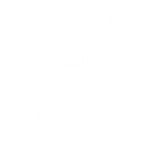 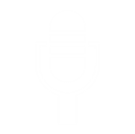 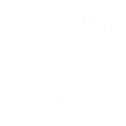 [Speaker Notes: 版权声明：300套精品模板商业授权，请联系【锐旗设计】:https://9ppt.taobao.com，专业PPT老师为你解决所有PPT问题！]